Муниципальное автономное дошкольное образовательное учреждение"Детский сад комбинированной направленности №9 
города Сосновоборска"
«РЫБЫ»
Подготовила:
воспитатель  Дунаева В.Л,
[Speaker Notes: «РЫБЫ»]
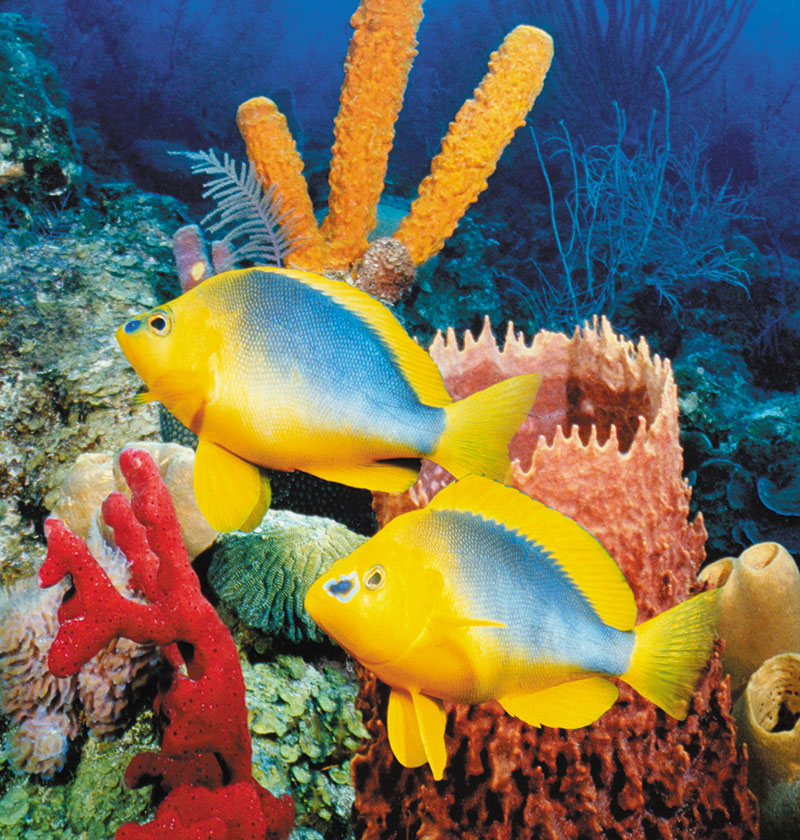 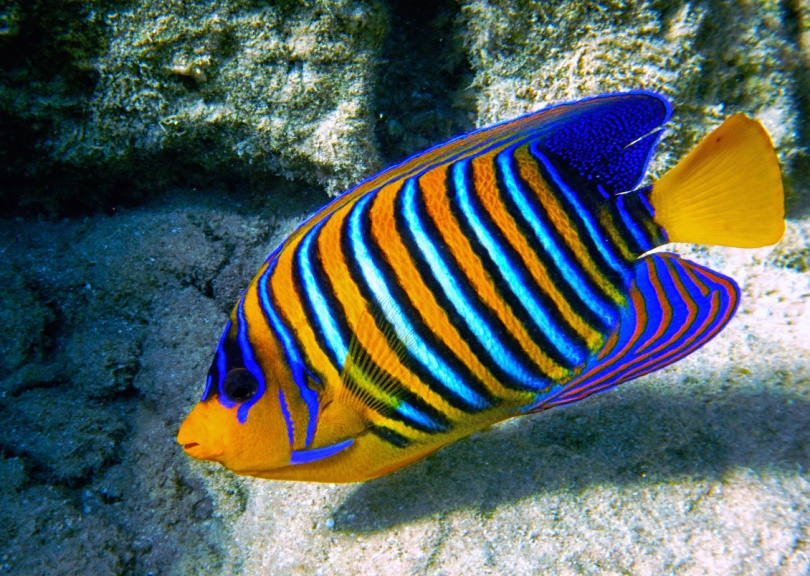 рыбы живут в море, реках, озерах, а еще есть рыбки, которые живут в аквариумах
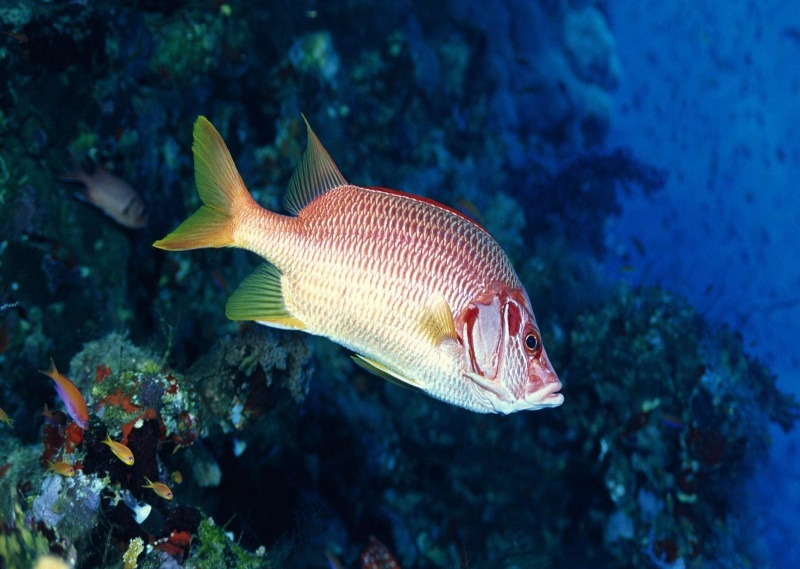 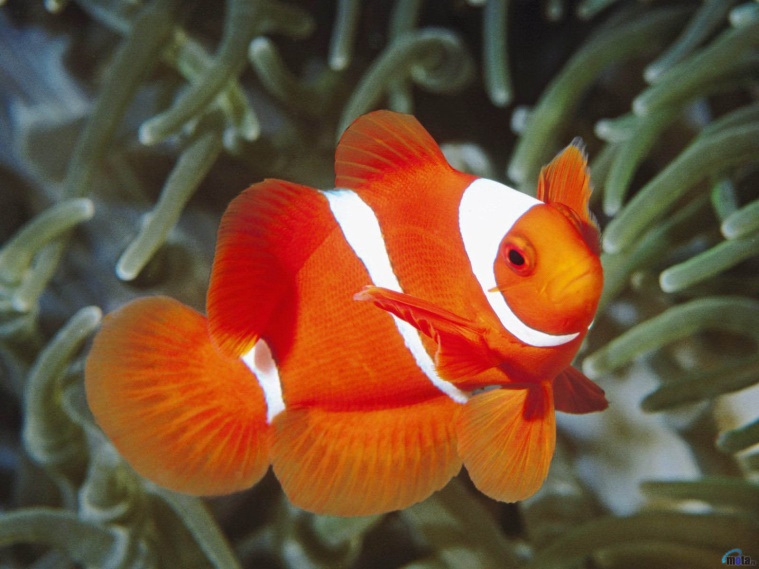 МЕСТООБИТАНИЕ
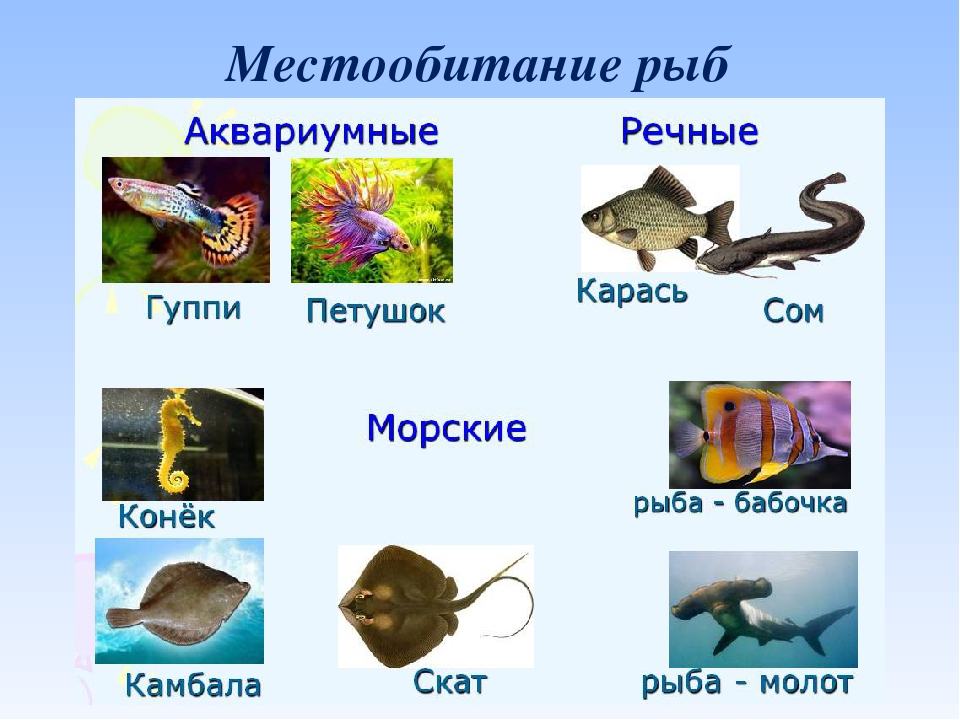 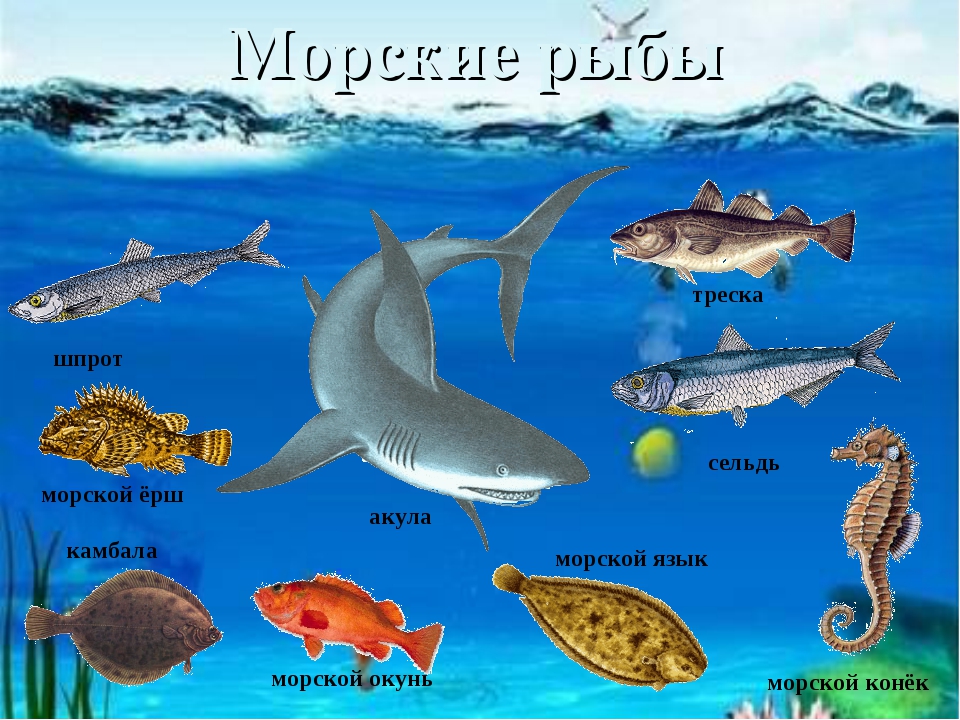 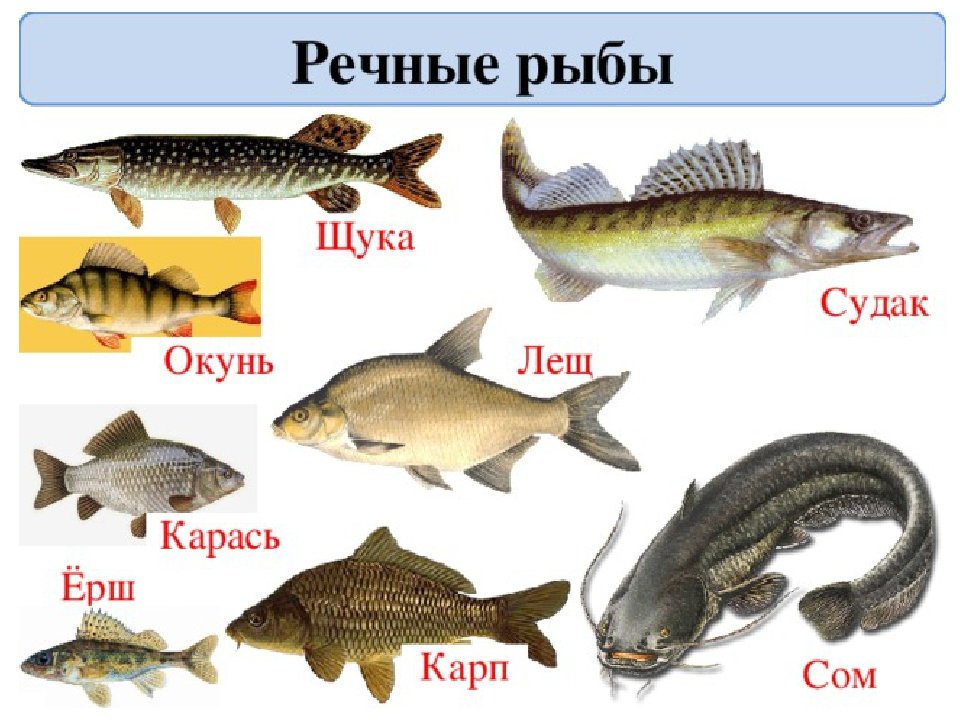 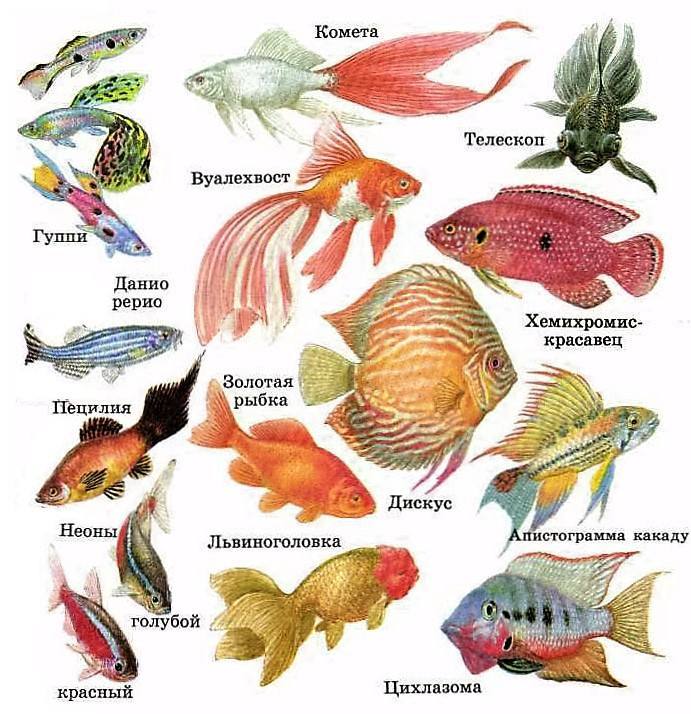 Жизненный путь рыб
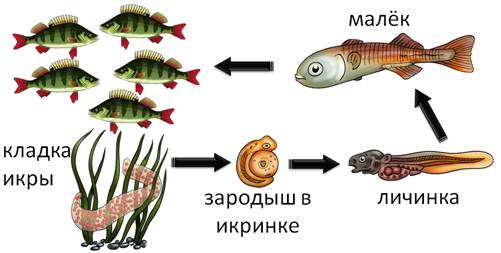 СТРОЕНИЕ РЫБ
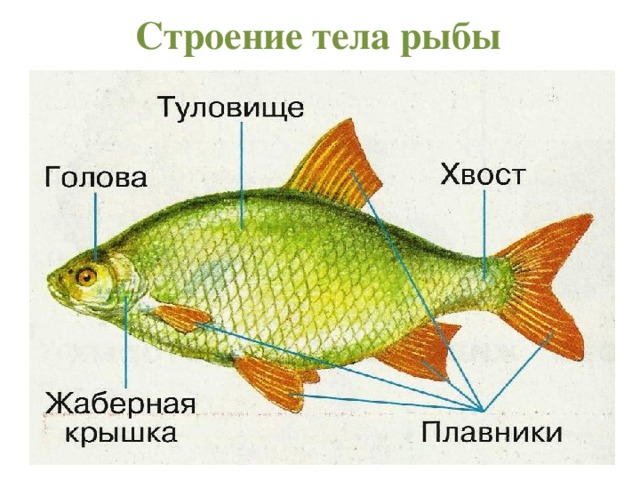 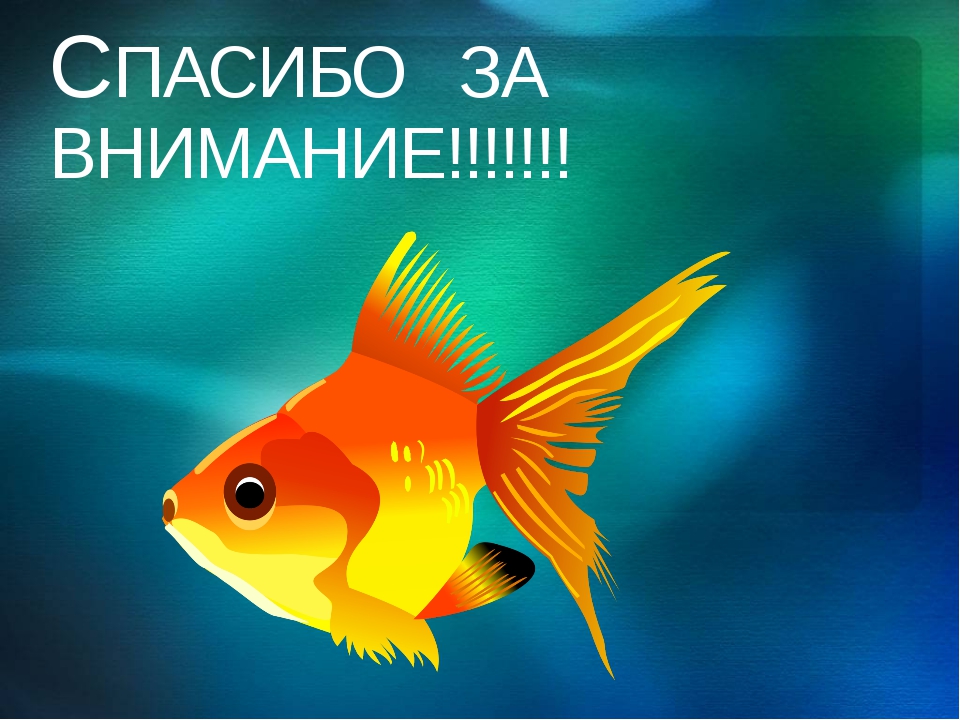